Digitális témahét a Gárdonyiban
Központban a húsvét:
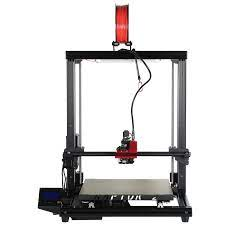 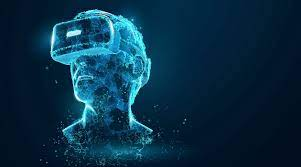 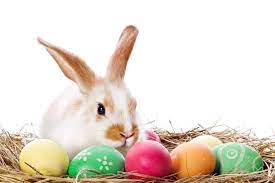 3D nyomtató
virtuális valóság
Projektfeladatok kisebb csoportokban
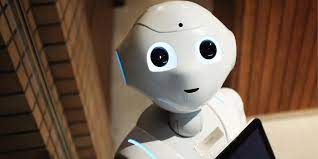 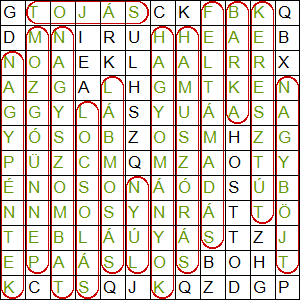 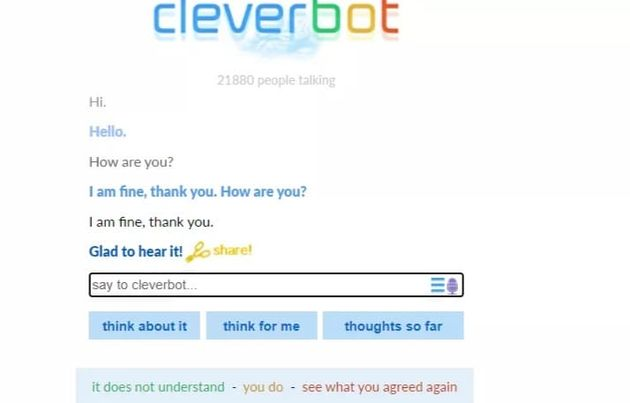 Készítette:
Horváth Csenge
Balázsi Emma
Hargitay Míra
Rékási Brigitta
Varga Liza

2021.03.25.
Pepper a humanoid robot